LESSON REVIEW
Elements of Leadership
What are the three leadership attributes?
Direction, Purpose, Motivation
Lead, follow, execute
Character, Presence, Intellect
Effective leadership provides
Three Leadership Models
Purpose
Born Leader
Direction
Behavior
Motivation
Contingency
Effective leadership results from a leader’s ability to provide purpose, direction, and _________.
Motivation
Expertise
Discipline
Trust
Motivation
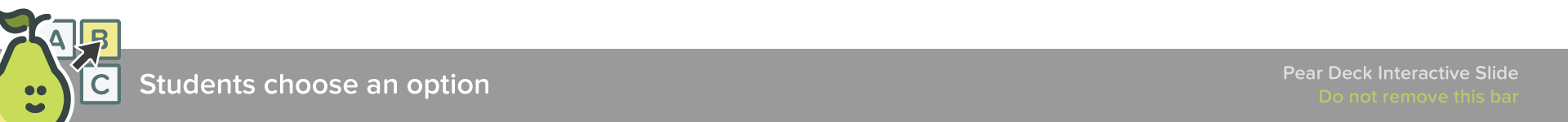 [Speaker Notes: 🍐 This is a Pear Deck Multiple Choice Slide. Your current options are: A: Expertise, B: disciplne, C: trusr, D: motivation, 
🍐  To edit the type of question or choices, go back to the "Ask Students a Question" in the Pear Deck sidebar.]
The behavior model of leadership did not address
 _____________________________________.
the innate traits that leaders are born with
A. Different leadership style
B. All of the behaviors that leaders possess how
C. How situations affect the impact of leadership behaviors
D. The innate traits that leaders are born with
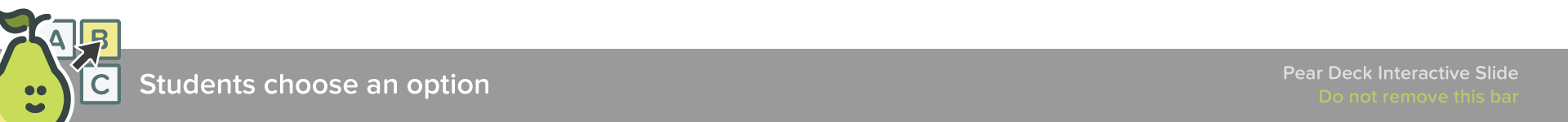 [Speaker Notes: 🍐 This is a Pear Deck Multiple Choice Slide. Your current options are: A: different leadership style, B: all of the behaviors that leaders may possess, C: how situations affect the impact of leadership behaviors, D: the innate traits that leaders are born with, 
🍐  To edit the type of question or choices, go back to the "Ask Students a Question" in the Pear Deck sidebar.]
In the Army Leadership Model, leadership attributes consist of ___________________________.
Character, Presence, Intellect
honesty, integrity, and discipline
Character, presence, intellect
Honesty, integrity, and intellect
Character, integrity, and values
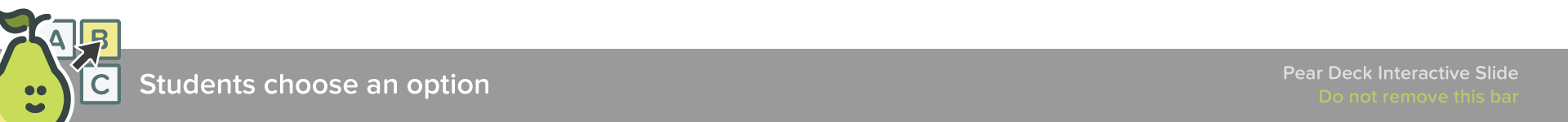 [Speaker Notes: 🍐 This is a Pear Deck Multiple Choice Slide. Your current options are: A: honesty, integrity, and discipline, B: character, presence, and intellect, C: honessty,integrity, and intellect, D: character, integrity, and values, 
🍐  To edit the type of question or choices, go back to the "Ask Students a Question" in the Pear Deck sidebar.]
The Army Leadership Model relies on the ___________ approach to leadership.
Contingency
Contingency
Behavior
Born leaders
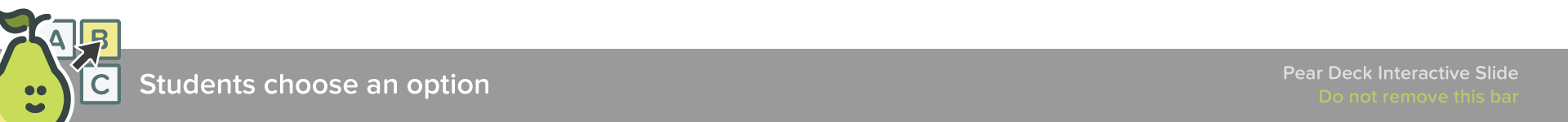 [Speaker Notes: 🍐 This is a Pear Deck Multiple Choice Slide. Your current options are: A: contingency, B: behavior, C: born leaders, 
🍐  To edit the type of question or choices, go back to the "Ask Students a Question" in the Pear Deck sidebar.]
__________ is a style of leadership where leaders make decisions alone.
Autocratic
Laissez-faire
Autocratic
Democratic
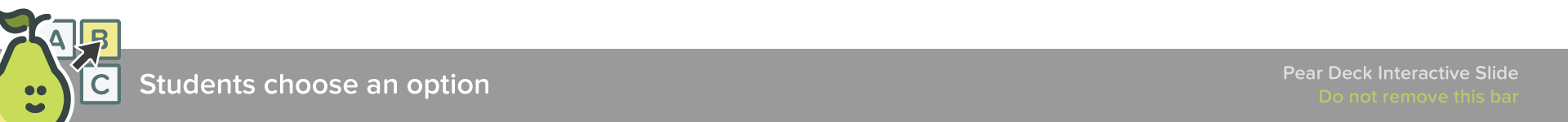 [Speaker Notes: 🍐 This is a Pear Deck Multiple Choice Slide. Your current options are: A: Laissez-faire, B: Automatic, C: Autocratic, D: Democratic, 
🍐  To edit the type of question or choices, go back to the "Ask Students a Question" in the Pear Deck sidebar.]
Another word for skills or abilities is ______________.
competences
Contingencies
Competences
Attributes
traits
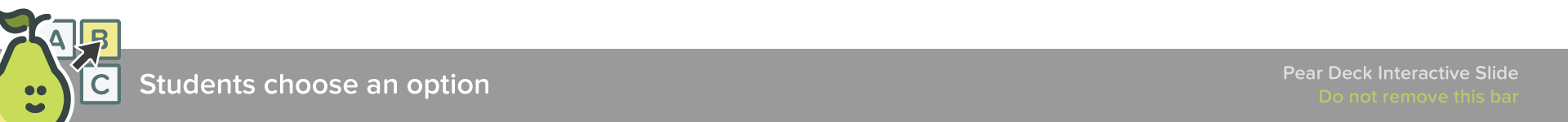 [Speaker Notes: 🍐 This is a Pear Deck Multiple Choice Slide. Your current options are: A: contingencies, B: competences, C: attributes, D: traits, 
🍐  To edit the type of question or choices, go back to the "Ask Students a Question" in the Pear Deck sidebar.]
The definition of contingency is
___________________________________.
dependence on chance or a condition being met
Independent from conditions or restraints
Dependence on chance or a condition being met
The relationships between continents
Freedom from restraint or interference
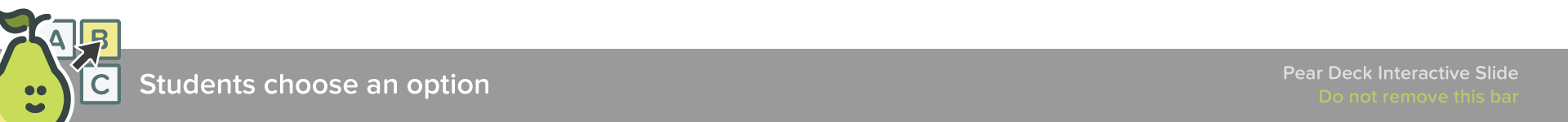 [Speaker Notes: 🍐 This is a Pear Deck Multiple Choice Slide. Your current options are: A: independent from conditions or restraints, B: dependence on chance or a condition being met, C: the relationships between continents, D: freedom from restraint or interference, 
🍐  To edit the type of question or choices, go back to the "Ask Students a Question" in the Pear Deck sidebar.]
A style of leadership where leaders consult with followers who are allowed to participate in decision-making is ____________.
democratic
Chaotic
Laisses-faire
Democratic
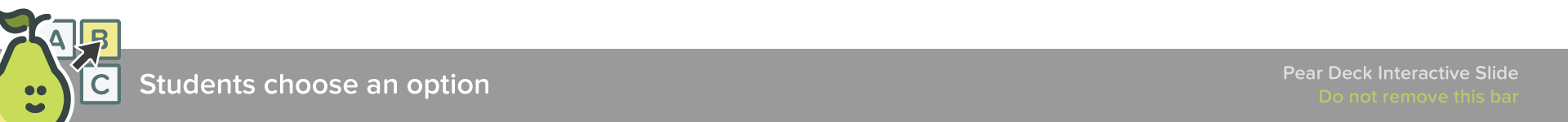 [Speaker Notes: 🍐 This is a Pear Deck Multiple Choice Slide. Your current options are: A: chaotic, B: Laissez-faire, C: participatory, D: democratic, 
🍐  To edit the type of question or choices, go back to the "Ask Students a Question" in the Pear Deck sidebar.]
If you have instructions or knowledge to complete a task, you have _____________.
direction
Motivation
Purpose
Direction
leadership
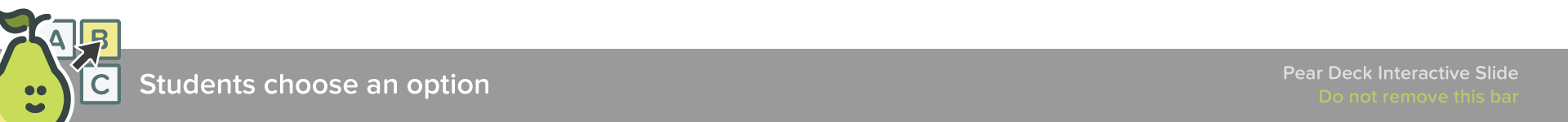 [Speaker Notes: 🍐 This is a Pear Deck Multiple Choice Slide. Your current options are: A: motivation, B: purpose, C: direction, D: leadership, 
🍐  To edit the type of question or choices, go back to the "Ask Students a Question" in the Pear Deck sidebar.]
An innate talent is something you __________.
are born with
Learn by reading
Are born with it
Acquire and practice
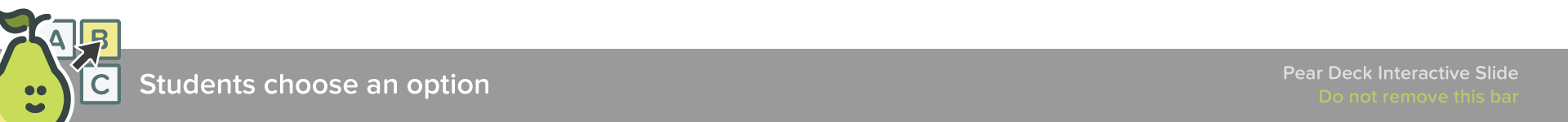 [Speaker Notes: 🍐 This is a Pear Deck Multiple Choice Slide. Your current options are: A: learn by reading, B: are born with, C: acquire and practice, 
🍐  To edit the type of question or choices, go back to the "Ask Students a Question" in the Pear Deck sidebar.]
A style of leadership where leaders do not interfere or do not provide direction is ____________.
Laissez-faire
A. Laissez-faire
B. lessay-fare
C. got-it alone
D. behavior
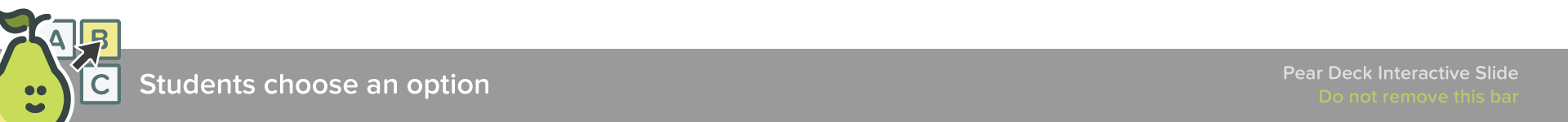 [Speaker Notes: 🍐 This is a Pear Deck Multiple Choice Slide. Your current options are: A: Laissez-faire, B: lessay-fare, C: go-it alone, D: behavior, 
🍐  To edit the type of question or choices, go back to the "Ask Students a Question" in the Pear Deck sidebar.]
__________ is the process of influencing people by providing purpose, direction, and motivation to accomplish the mission and improve the organization.
Leadership
Motivation
Leadership
relationship
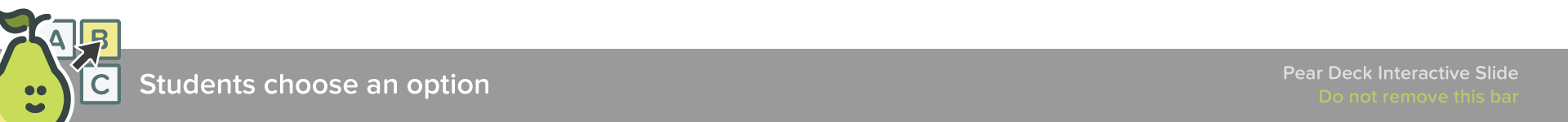 [Speaker Notes: 🍐 This is a Pear Deck Multiple Choice Slide. Your current options are: A: Motivation, B: Leadership, C: relationship, 
🍐  To edit the type of question or choices, go back to the "Ask Students a Question" in the Pear Deck sidebar.]
__________ is the act of inspiring others to accomplish something.
Motivation
Motivation
Influencing
Visioning
threatening
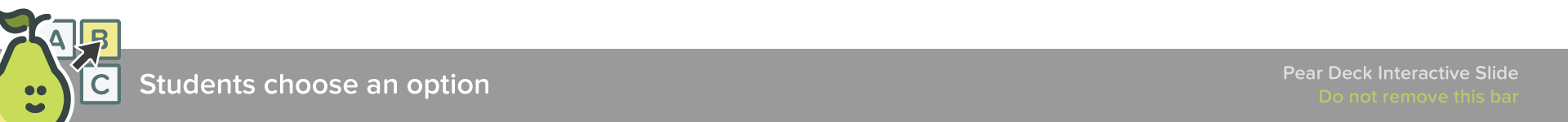 [Speaker Notes: 🍐 This is a Pear Deck Multiple Choice Slide. Your current options are: A: motivation, B: Influencing, C: Visioning, D: Threatening, 
🍐  To edit the type of question or choices, go back to the "Ask Students a Question" in the Pear Deck sidebar.]
The reason for doing something is the _______.
purpose
Order
Vision
Purpose
justification
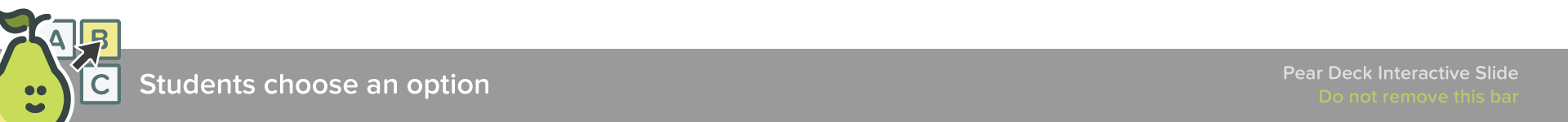 [Speaker Notes: 🍐 This is a Pear Deck Multiple Choice Slide. Your current options are: A: order, B: vision, C: purpose, D: justification, 
🍐  To edit the type of question or choices, go back to the "Ask Students a Question" in the Pear Deck sidebar.]